Overview
CSE 365 – Information Assurance
Fall 2023

Adam DoupéJaejong Baek
Arizona State University
What is security?
2
Components of Security
Confidentiality
Access Control
Encryption
Integrity
Prevention
Detection
Availability
Denial of Service
3
Threats
Disclosure
Deception
Disruption
Usurpation
4
Common Threats
Snooping (wiretapping)
Modification/alteration
Man-in-the-middle (MITM)
Masquerading/spoofing
Delegation?
Repudiation
Denial of receipt
Delay
Denial of service
5
How to Defend Against Threats?
Security policy 
Security mechanism
6
[Speaker Notes: Policy: A statement of what is and what is not allowed
Mechanism: is a method, tool, or procedure for enforcing a security policy]
Example
The system we want to defend is a house. 

Threats?
Policy?
Mechanism?
7
Security Policy Goals
Prevention
Detection
Recovery
8
Defining Policies
Natural Language
Mathematics
Policy Languages
9
Correctness of Security Policy
Assumptions
What assumptions did we make in our house example?
Policy is correct
Mechanism correctly implements policy
Trust
Who do we trust?
10
Mechanisms
Technical
Procedural
11
Security Mechanism Effectiveness
Secure
Precise
Broad
12
Assurance
How to trust that the system is secure?
How much to trust the system?
Can this be quantified?
What does it depend on?
13
Specification
What is the system supposed to do?
How to define?
14
Design
How to design the system?
Does the design satisfy the specification?
How to prove this?
15
Implementation
How is the design implemented?
Does the implementation satisfy the design?
How to prove this?
16
Deployment, Configuration, Operation
How is the implementation…
Deployed?
Configured?
Operation?
How to prove this?
17
Cost-Benefit Analysis
Are security measures/mechanisms worth the cost?
What factors to consider?
18
Risk Analysis
Should an asset be protected?
What threats does it face?
What are the consequences if it is attacked?
What level to protect an asset?
Does risk remain constant?
How to quantify risk?
19
Laws/Customs
Laws can restrict policy and mechanisms
Various countries have (or have had in the past) laws regrading cryptography
Could privacy laws restrict an admin from performing their job?
Customs
20
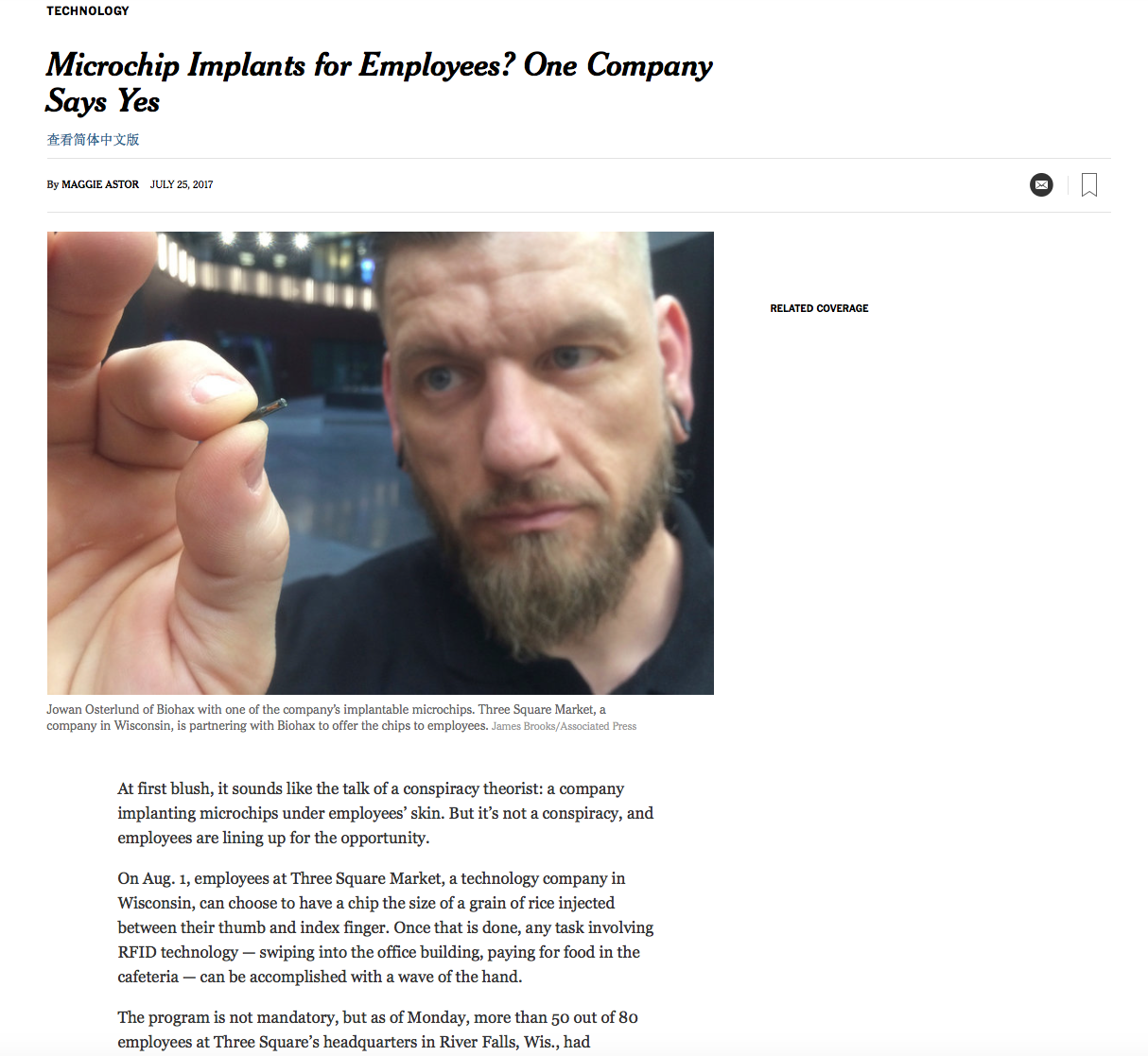 21
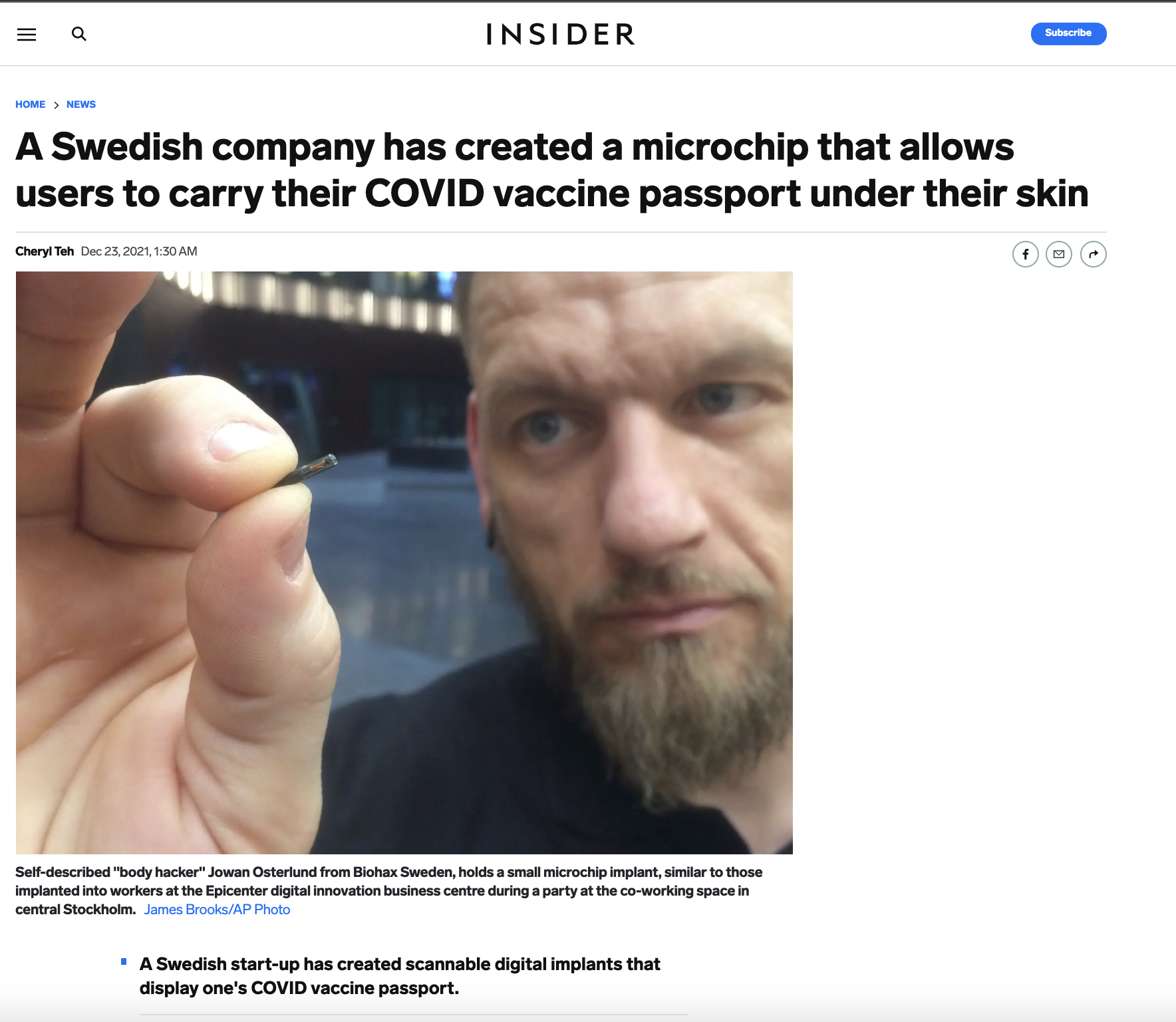 Human Issues
Who is responsible for security in an organization?
How much budget do they have?
How much organizational power do they have?
Who enforces the security of a system?
People and systems
23